Östgötakonjunkturen 
Östergötlands län, 2022 kv1

Juni, 2022
Stockholm Business Region
Om rapporten
Rapporten är utgiven av Stockholm Business Region och publiceras fyra gånger per år. Rapporten omfattar Östergötlands län och Linköpings samt Norrköpings kommun. 
Statistiken bygger på uppgifter från Statistiska centralbyrån, Arbetsförmedlingen och Bolagsverket. 
I rapporten jämförs främst utvecklingen med samma kvartal föregående år, exempelvis kvartal 1 jämförs med kvartal 1 tidigare år osv. För vissa indikatorer presenteras även totala rullande 12-värden där de fyra senaste kvartalen summeras för att få mer stabilitet i trenden. Dessa jämförs då med föregående fyra kvartal. Diagrammen som visar absoluta värden är säsongsrensade för att visa trenden. Övriga diagram har indexerade värden som visar procentuella förändringen från startåret med värde 100, motsvarande kvartal för 10 år sedan.
Stockholmsregionen omfattar Stockholms län, Uppsala län, Södermanlands län, Östergötlands län, Örebro län, Västmanlands län, Gävleborgs län och Dalarnas län.
Läs samtliga konjunkturrapporter som tas fram inom ramen för partnerskapet Stockholm Business Alliance här: https://stockholmbusinessalliance.se/material/?cat=konjunkturrapporter
Frågor kan ställas till Viktor Gustafsson på Invest Stockholm. Ansvarig utgivare: Staffan Ingvarsson, VD Stockholm Business Region.
Återhämtningen fortsätter under 1:a kvartalet
Återhämtningen sedan Covid-19 pandemin har under det första kvartalet 2022 varit stark med förbättringar inom både näringsliv och arbetsmarknad. Arbetslösheten sjunker samtidigt som sysselsättningen stiger. Återhämtningen inom besök- och turistnäringen fortsätter samtidigt och konkurserna minskar. Det första kvartalet 2022 bjuder därmed på en rad positiva nyheter. Det återstår att se hur inflationen och medföljande räntehöjningar kommer påverka ekonomin framgent.
Lönesumman i privat sektor ökar med 7,1 procent samtidigt som den totala lönesumman ökar med 6 procent. Lönesumman stiger också per sysselsatt och invånare, vilket tyder på att köpkraften ökar i länet. Positivt för näringslivet är att företagskonkurserna minskar med 21 procent. Nyföretagandet minskar däremot jämfört med samma period förra året, men överlag fortsätter det startas fler företag än som går i konkurs. Återhämtningen inom besöks- och turistnäringen fortsätter under det första kvartalet och de kommersiella övernattningarna ökar med 61 procent i länet, 69 procent i Linköping och 48 procent i Norrköping.I likhet med många andra län är utvecklingen på arbetsmarknaden under kvartalet mer positiv jämfört med förra året. Arbetslösheten i länet sjunker med 1 procentenhet eller 3 400 personer samtidigt som varslen sjunker med 34 procent och antalet lediga jobb ökar med 50 procent. Sysselsättningsnivån stiger också med 2,2 procent jämfört med samma period 2021. Sammantaget tyder det på att det sker en klar återhämtning på arbetsmarknaden.Antalet invånare ökar med 0,5 procent i länet, med större ökning i Norrköping. Bostadsbyggandet ökar 135 procent i länet och 3 464 procent i Norrköpings kommun. Däremot minskar bostadsbyggandet något i Linköpings kommun.
Staffan IngvarssonVD Stockholm Business Region
Konjunkturläget i Östergötland, 2022 kv1
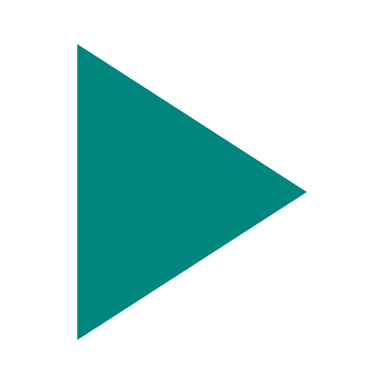 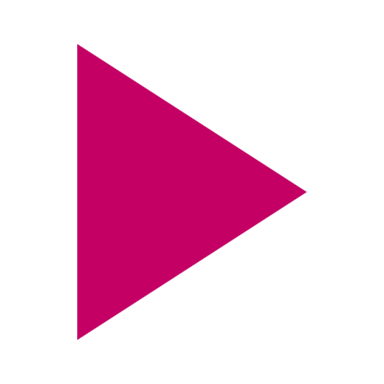 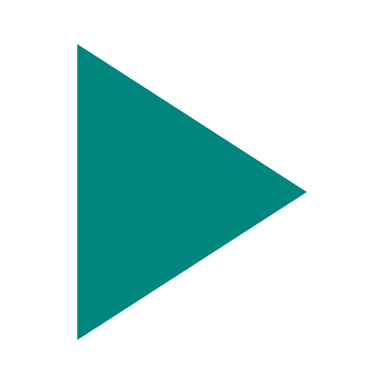 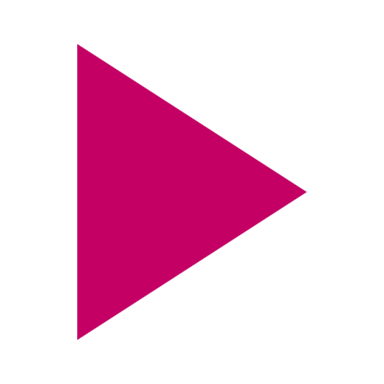 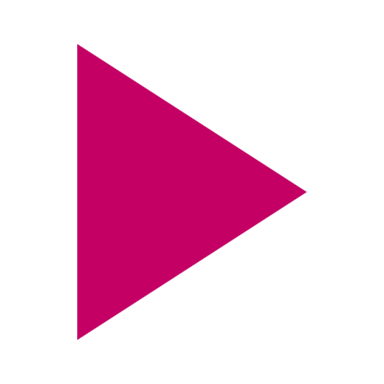 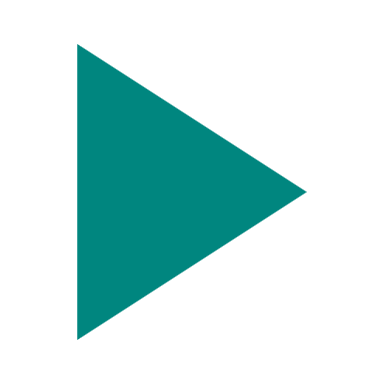 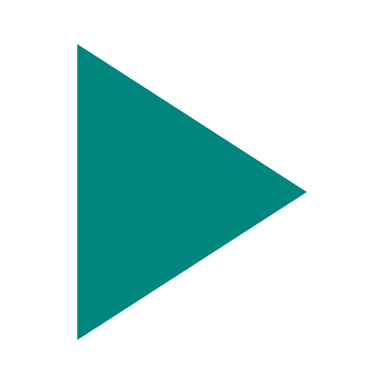 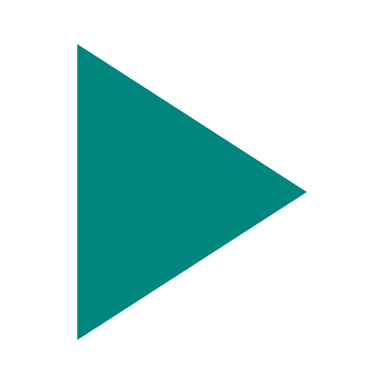 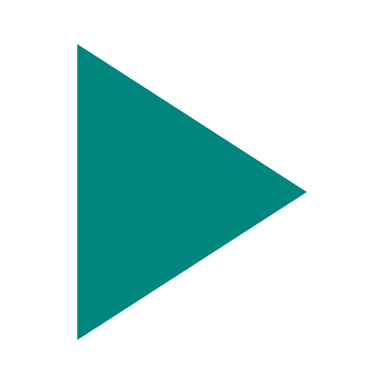 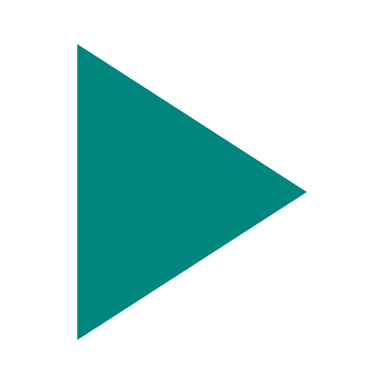 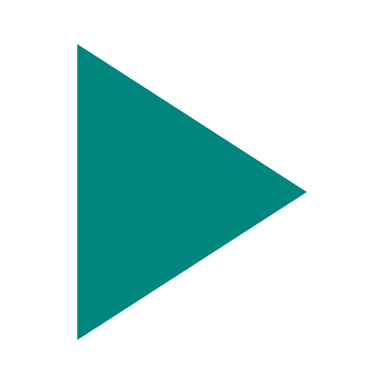 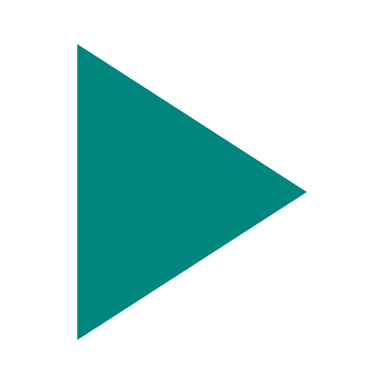 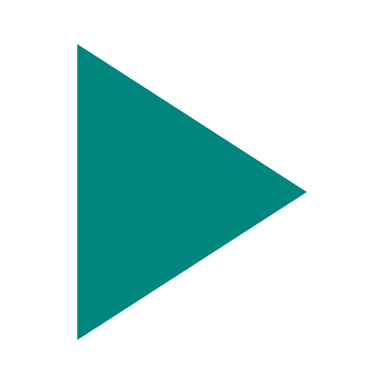 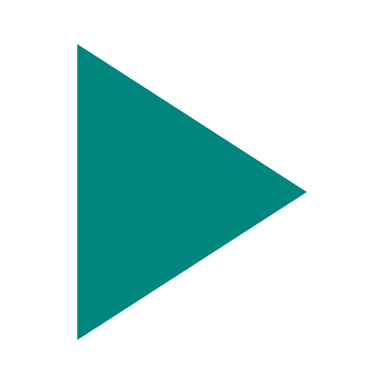 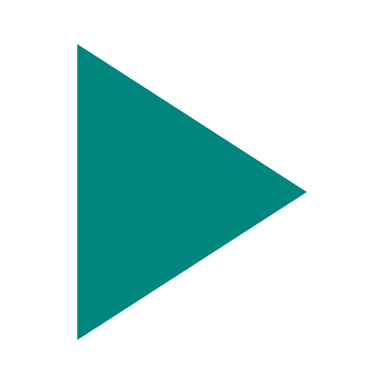 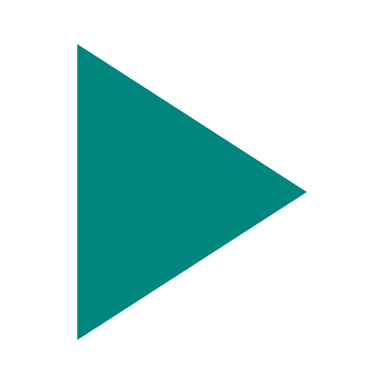 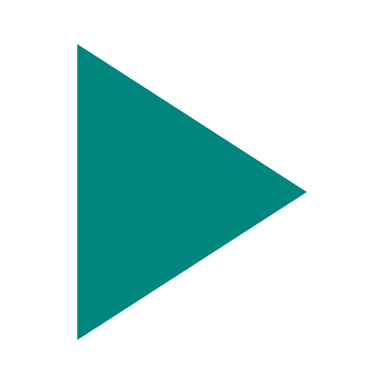 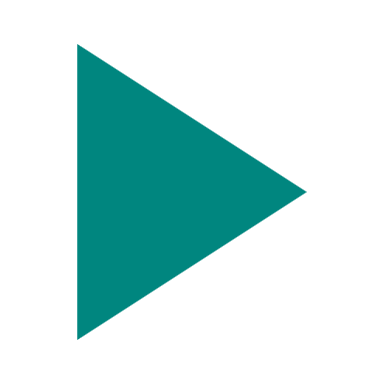 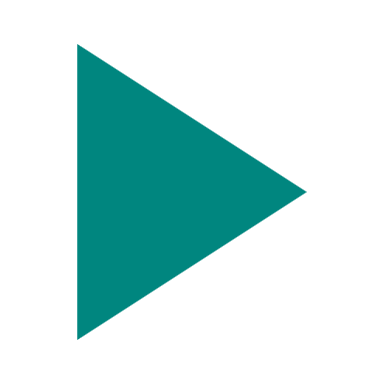 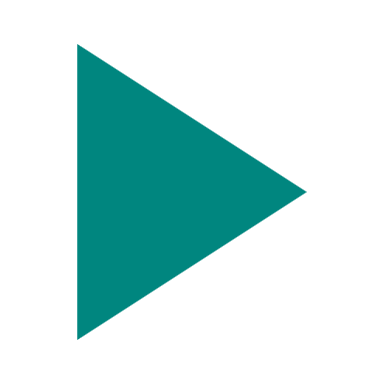 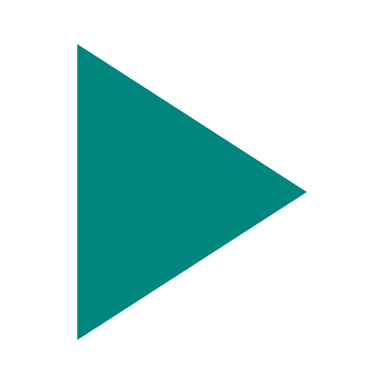 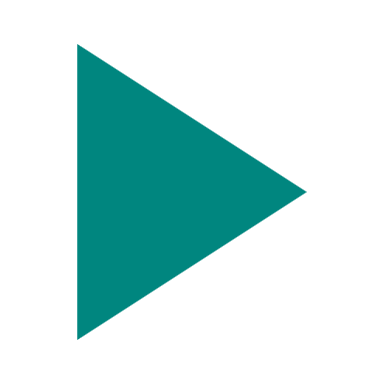 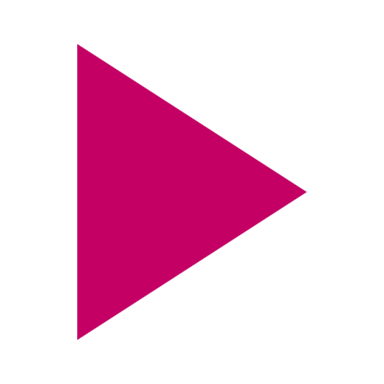 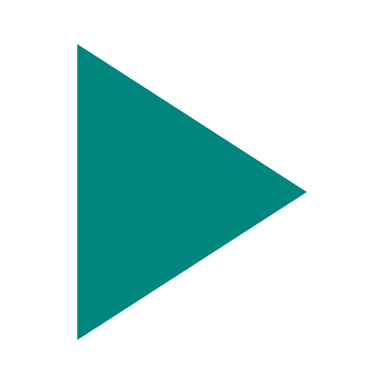 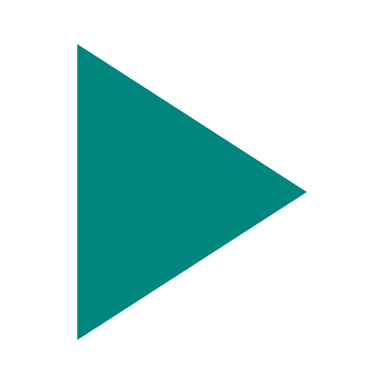 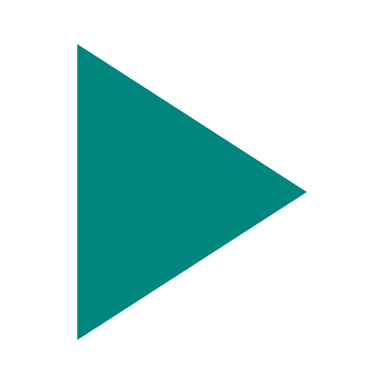 * Förändring i arbetslösheten visas i procentenheter, ej i procent
Lönesumma
Lönesumma, Östergötlands länIndex 100 = 2012 kv1
Källa: Statistiska centralbyrån (Lönesummor nattbefolkning, arbetsgivaravgifter och preliminär A-skatt, LAPS)
Lönesumma efter sektor
Lönesumma i privat sektor efter näringsgren, Östergötlands länIndex 100 = 2012 kv1
Källa: Statistiska centralbyrån (Lönesummor nattbefolkning, arbetsgivaravgifter och preliminär A-skatt, LAPS)
*I övrigt ingår jordbruk, skogsbruk och fiske, byggverksamhet samt okänd näringsgren
Nyföretagande
Nyregistrerade företagSäsongsrensade värden (glidande medelvärde)
Nyföretagandet minskade med 11 procent i länet under det första kvartalet.
569 av 704 nystartade företag var aktiebolag.
Nyregistrerade företag
Källa: Bolagsverket
* De fyra senaste kvartalen
Företagskonkurser
FöretagskonkurserSäsongsrensade värden (glidande medelvärde)
Företagskonkurserna har minskat med 21 procent i länet under kvartalet.
På helårsbasis har företagskonkurserna minskat med 19 procent och de säsongsrensade värdena visar att företagskonkurserna befinner sig på sin lägsta nivå under den senaste 10 års-perioden.
Företagskonkurser
Källa: Statistiska centralbyrån (Konkurser och offentliga ackord)
* De fyra senaste kvartalen
Sysselsättning
Sysselsatta invånareIndex 100 = 2012 kv1
Antalet sysselsatta invånare ökade med 2,2 procent jämfört med samma period 2021.
Sysselsättningen ökade som mest inom Information och kommunikation samt Vård och omsorg.
Sysselsättning
Källa: Statistiska centralbyrån (Arbetskraftsundersökningarna, AKU)
Sysselsättning efter bransch
Källa: Statistiska centralbyrån (Arbetskraftsundersökningarna, AKU)
Sysselsättning efter yrke
Källa: Statistiska centralbyrån (Arbetskraftsundersökningarna, AKU)
Lediga jobb
Nyanmälda platser på ArbetsförmedlingenIndex 100 = 2012 kv1
De lediga jobben ökade med 50 procent i Östergötland under första kvartalet.
I Sverige ökade antalet lediga jobb med 62 procent under samma period.
Lediga jobb
Källa: Arbetsförmedlingen
* De fyra senaste kvartalen
Varslade personer
Varslade personerIndex 100 = 2012 kv1
Antalet varslade minskade med 38 procent i Östergötland under första kvartalet.
På helårsbasis har varslen minskat med 76 procent jämfört med förra året.
Varslade personer
Källa: Arbetsförmedlingen
* De fyra senaste kvartalen
Arbetslöshet
Arbetslöshet i förhållande till befolkningen (%), 15-74 år
Arbetslösheten i Östergötlands län minskade med 1 procentenhet och landade på 5 procent. 
Ydre kommun stod för länets lägsta arbetslöshet (2,4%).
Arbetslöshet
Källa: Arbetsförmedlingen och Statistiska centralbyrån
Arbetslöshet efter kategori
Källa: Arbetsförmedlingen
Befolkning
Antalet invånare i Östergötland ökade med 0,5 procent jämfört med samma kvartal 2021.
Utvecklingen är något lägre än utvecklingen i Stockholmsregionen i stort samt Sverige som helhet.
Norrköpings kommun har en något högre tillväxttakt än Östergötland som helhet.
BefolkningsutvecklingIndex 100 = 2012 kv1
Befolkning
Källa: Statistiska centralbyrån
Bostadsbyggande
Påbörjade lägenheterIndex 100 = 2012 kv1
Antalet påbörjade lägenheter ökade med 135 procent i länet under första kvartalet.
På helårsbasis har bostadsbyggandet ökat med 35 procent i länet, 24 procent i Linköpings kommun och med 41 procent i Norrköpings kommun.
Bostadsbyggande
Källa: Statistiska centralbyrån
* De fyra senaste kvartalen
Kommersiella övernattningar
Kommersiella övernattningar 
(hotell, vandrarhem, och stugbyar för kommun exkl. camping)Index 100 = 2012 kv1
Kommersiella övernattningar
* De fyra senaste kvartalen
**För utländska gästnätter exklusive camping
Källa: Statistiska centralbyrån och Tillväxtverket
FöretagandeKommunerna i Östergötlands län
Källa: Bolagsverket
ArbetsmarknadKommunerna i Östergötlands län
*Varsel ska anmälas till arbetsförmedlingen om du inom ett län avser att säga upp eller minska arbetstiden för minst fem anställda eller fler. Som arbets-
givare är man inte skyldig att specificera vilken kommun ett varsel gäller. Därför summerar kommunernas siffror inte alltid till länet.
Källa: Arbetsförmedlingen
ArbetsmarknadKommunerna i Östergötlands län
Källa: Arbetsförmedlingen och Statistiska centralbyrån
Befolkning och bostäderKommunerna i Östergötlands län
Källa: Statistiska centralbyrån
Kommersiella övernattningarKommunerna i Östergötlands län
* Länstotal inkl. camping.Kommunvärden exkl. camping.i.u. = av SCB censurerat värde till följd av färre än fem öppna anläggningar.
Källa: Statistiska centralbyrån och Tillväxtverket
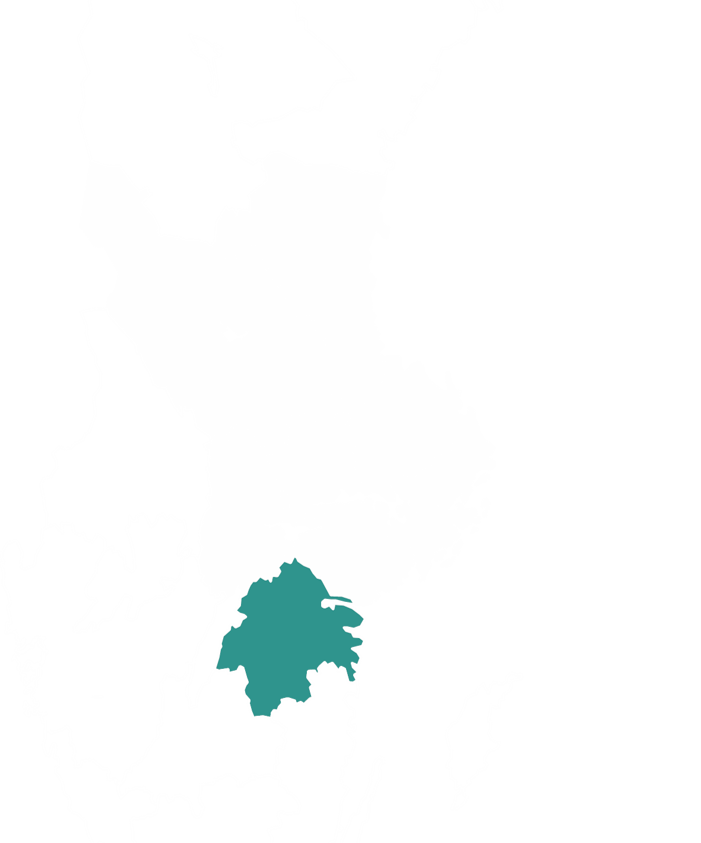 Stockholm Business Region
Stockholm Business Region är Stockholms stads näringslivsbolag med ansvar för strategisk utveckling och internationell marknadsföring av Stockholm, under varumärket Stockholm - The Capital of Scandinavia.
Bolaget ägs av Stockholms stad och har två dotterbolag, Invest Stockholm och Visit Stockholm.
Samtliga rapporter finns tillgängliga på hhttps://stockholmbusinessalliance.se/material/?cat=konjunkturrapporter
Frågor kan ställas till Viktor Gustafsson på Invest Stockholm. 
Ansvarig utgivare: Staffan Ingvarsson, VD Stockholm Business Region
Stockholm Business Region P.O. Box 16282 SE-103 25 Stockholm, Sweden Telefon + 46 8 508 280 00 www.visitstockholm.com www.investstockholm.com www.stockholmbusinessregion.se